Figure 1. Selected superimposed frames from the video sequences of finger movements and blade sliding and time series ...
Cereb Cortex, Volume 15, Issue 11, November 2005, Pages 1761–1767, https://doi.org/10.1093/cercor/bhi053
The content of this slide may be subject to copyright: please see the slide notes for details.
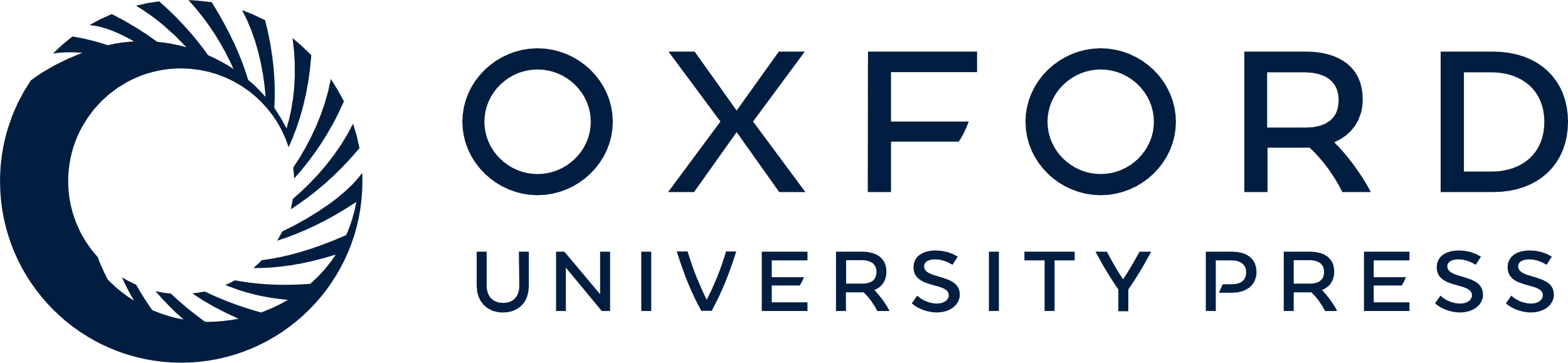 [Speaker Notes: Figure 1. Selected superimposed frames from the video sequences of finger movements and blade sliding and time series of the different observation blocks.


Unless provided in the caption above, the following copyright applies to the content of this slide: © The Author 2005. Published by Oxford University Press. All rights reserved. For permissions, please e-mail: journals.permissions@oupjournals.org]